Ch.2 Friends
P.3
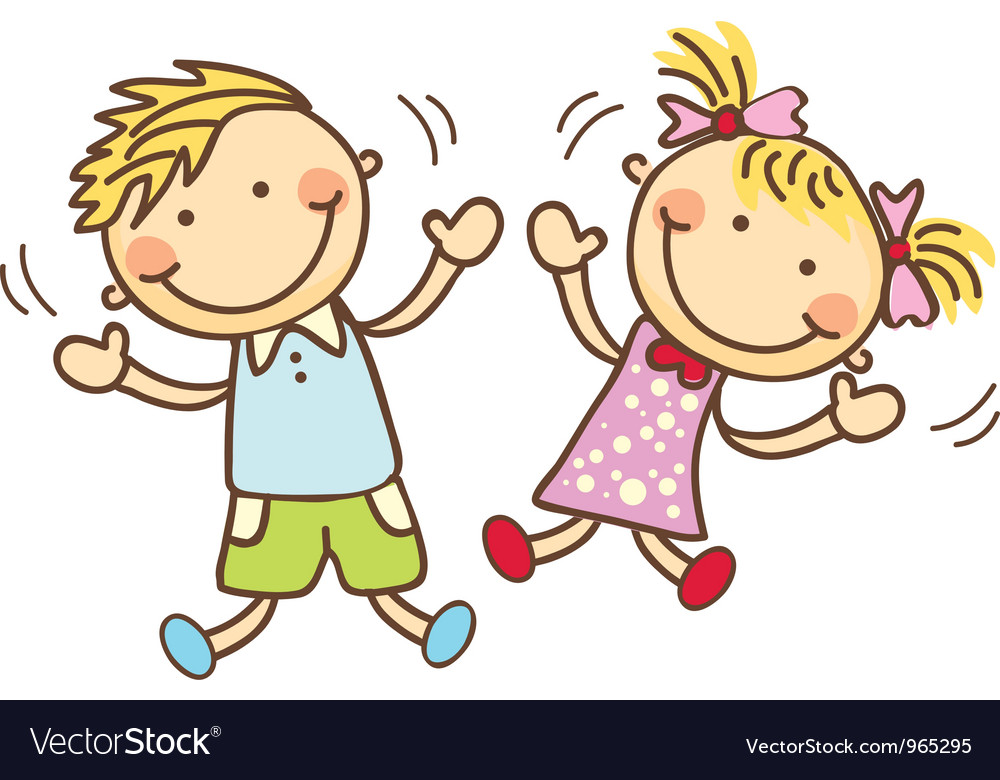 Miss Lo的感想:經過上次英文的句子讀音，老師要稱讚以下的同學，他們擁有勇氣地去朗讀，雖然發音仍需加強但非常認真:獲稱讚的同學為:Amy、Brendan、Alan希望其他同學再繼續努力!!!今個星期的功課:1. 需要熟讀以下3句句子2. 然後錄音交回給老師3. 另外還有一份工作紙需要完成，當中需要作文    告訴給老師知昨天你做了什麼…辛苦了!!!
Miss Lo
My best friend Edward
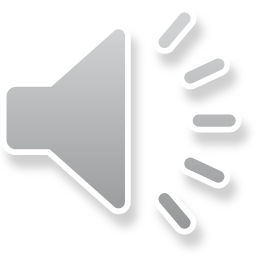 Edward is my best friend.  He is very nice. 
              愛德華是我的最好的朋友。他人很好。
Some children don’t play with me because I am in a wheelchair. 
因為我坐在輪椅上，所以有些孩子不跟我玩。
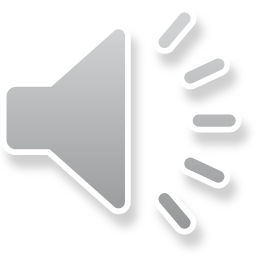 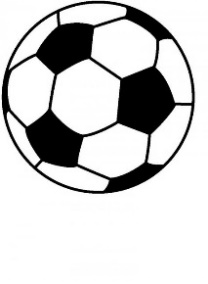 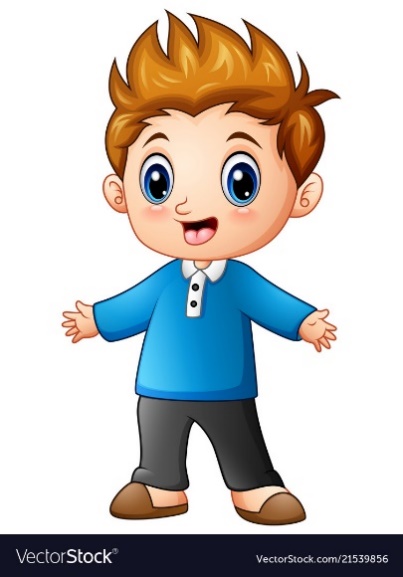 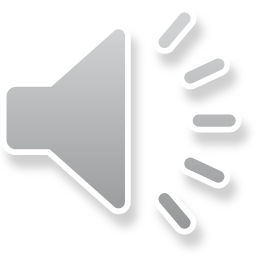 Edward plays with me every day at recess. I am never alone.
愛德華每天在課餘時間和我一起玩。我從不孤單。